সকলকে শুভেচ্ছা
পরিচিতি
মো: মাসুদ রানা
সহকারী শিক্ষক (আইসিটি)
ইউসেপ ছোটবনগ্রাম সিটি  কর্পোরেশন  স্কুল, রাজশাহী ।
পাঠ পরিচিতি
শ্রেণী: এস এস সি (ভোক) নবম
বিষয়: কম্পিউটার ও তথ্য প্রযুক্তি -১
আলোচনার বিষয়: ২য় অধ্যায় (কম্পিউটার হার্ডওয়্যার ও সফটওয়্যার)
পাঠ: বিভিন্ন প্রকার সফটওয়্যার পরিচিতি

(কম্পিউটার ও তথ্যপ্রযুক্তি-১ বই এর ৩৫ নং পেজ)
আজকের পাঠ থেকে আমরা যা জানবো
সফটওয়্যারের প্রকারভেদ।
সিস্টেম সফটওয়্যার কী ?
অ্যাপ্লিকেশন সফটওয়্যার কী ?
সফটওয়্যারের শ্রেণিবিভাগ
সফটওয়্যারকে সাধারণত দুই ভাগে ভাগ করা হয় ।
যথা: 
ক) সিস্টেম সফটওয়্যার 
খ) অ্যাপ্লিকেশন সফটওয়্যার । 

নিচে চিত্রে সফটওয়্যার এর শ্রেণিবিভাগ দেখি ।
সফটওয়্যারের শ্রেণিবিভাগ
কম্পিউটার সফটওয়্যার
সিস্টেম সফটওয়্যার
অ্যাপ্লিকেশন সফটওয়্যার
প্যাকেজ প্রোগ্রাম
সিস্টেম নিয়ন্ত্রণ সফটওয়্যার
সিস্টেম উন্নয়ন সফটওয়্যার
সিস্টেম সহায়ক সফটওয়্যার
কাস্টমাইজড প্রোগ্রাম
অপারেটিং সিস্টেম সফটওয়্যার
অনুবাদক প্রোগ্রাম
সিস্টেম সিকিউরিটি মনিটর
ডাটাবেজ ম্যানেজমেন্টসিস্টেম
সিস্টেম পারফরমেন্স মনিটর
অ্যাপ্লিকেশন ডেভেলপার প্রোগ্রাম
ডাটা কমিউনিকেশন সিস্টেম
অন্যান্ন ডেভেলপার প্রোগ্রাম
সার্ভিস সিস্টেম
সিস্টেম সফটওয়্যার
সিস্টেম সফটওয়্যার হচ্ছে এমন ধরনের সফটওয়্যার যা কম্পিউটারের হার্ডওয়্যারগুলোকে ব্যবহারকারীর ব্যবহার উপযোগী করে তুলতে সহায়তা করে। এই সফটওয়্যার কম্পিউটারের বিভিন্ন ইউনিটের মধ্যে কাজের সমম্বয় রক্ষা করে ও ব্যবহারিক প্রোগ্রাম নির্বাহের জন্য কম্পিউটারের সামর্থ্যকে সার্থকভাবে নিয়োজিত রাখে। কম্পিউটারের কাজের প্রকৃতির উপযোগী করে সিস্টেম সফটওয়্যার তৈরি করা হয়। তাই বিভিন্ন প্রকারের কাজের জন্য সিস্টেম সফটওয়্যার বিভিন্ন রকমের হয়। এক ধরনের কম্পিউটারের উপযোগী করে তৈরি সফটওয়্যার পরিবর্তন করে না নিলে অন্য এক ধরনের কম্পিউটারে ব্যবহার করা যায় না। সিস্টেম সফটওয়্যারকে প্রধানত তিন ভাগে ভাগ করা যায়। যথা:  
১) সিস্টেম ম্যানেজমেন্ট প্রোগ্রাম বা সফটওয়্যার । ২) সিস্টেম সাপোর্ট প্রোগ্রাম বা সফটওয়্যার । ৩) সিস্টেম ডেভেলপমেন্ট প্রোগ্রাম বা সফটওয়্যার ।
অ্যাপ্লিকেশন সফটওয়্যার
অ্যাপ্লিকেশন বা ব্যবহারিক সফটওয়্যার বিভিন্ন কাজ যেমন- চিঠিপত্র টাইপ করা, বিল তৈরি করা, একাউন্টিং-এর হিসেব রাখা, গ্রাফিক্স ডিজাইন করা, অডিও-ভিডিও শোনা ইত্যাদি কাজের জন্য আলাদা আলাদা সফটওয়্যার আছে। এর সবগুলোই অ্যাপ্লিকেশন প্রোগ্রাম (Application Software)। এটি আবার দুই ভাগে বিভক্ত। যেমন ১) ইউজার বা ব্যবহারকারী লিখিত প্রোগ্রাম । ২) প্যাকেজ প্রোগ্রাম ।
আজকের পাঠ থেকে আমরা যা শিখলাম
সফটওয়্যারের প্রকারভেদ।
সিস্টেম সফটওয়্যার কী ?
অ্যাপ্লিকেশন সফটওয়্যার কী ?
বাড়ীর কাজ
কম্পিউটারের প্রকারভেদ চিত্রসহ বর্ণনা ।
পরর্বতী ক্লাশ
কম্পিউটারের মেমোরি

(কম্পিউটার ও তথ্যপ্রযুক্তি-১ বই এর ৩৯ নং পেজ)
ধন্যবাদ
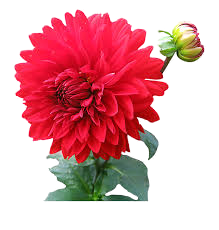